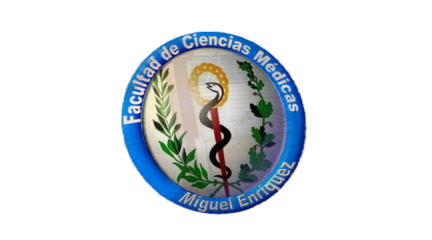 UNIVERSIDAD DE CIENCIAS MÉDICAS DE LA HABANA
FACULTAD DE CIENCIAS MÉDICAS “MIGUEL ENRÍQUEZ”
Título: Corrección de las deformidades ortopédicas con la actividad física.

Autora: Lic. Annelys Regla Johnson Simpson.
Deformidades de la columna vertebral
Plano frontal vista posterior (Escoliosis)
En la desviación lateral de la columna vertebral, de carácter permanente y con rotación de los cuerpos vertebrales.
Clasificación de la escoliosis.
Escoliosis congénita.
Escoliosis adquirida estática.
Escoliosis adquirida dinámica.
Escoliosis patológica.
Escoliosis idiopática.
Escoliosis funcional o actitud escoliótica.
Escoliosis verdaderas o estructurales.
Deformidades de la columna vertebral
En plano sagital:Podemos observar cuatro deformidades:
Espalda plana
Espalda cifótica
Espalda lordótica
Espalda cifolordótica
Objetivo del tratamiento
Fortalecer la musculatura alta de la espalda (cintura escapular y la parte dorsal de la espalda). También fortalecer abdomen y glúteos para crear las premisas fisiológicas de una postura correcta.
Para poder poner un tratamiento a estas personas es importante que el especialista  en ejercicios físicos,  tenga presente las posiciones y movimientos convenientes que se deben adecuar a cada una de las desviaciones.
Deformidades de los miembros INFERIORES.
Deformidades de las rodillas:
Rodillas valgas o genuvalgum.
-Rodillas varas o genuvarum.
-Rodillas hiperextendidas o genurecurvatum.
-Rodillas semiflexionadas.
Algunas de las secuelas provocadas por las deformidades de las rodillas:
*Afectación de la estética y la simetría de todo el aparato locomotor.
*De ser esta deformidad unilateral puede producir una escoliosis estática.
*Variación de la disposición de la pelvis, lo que a su vez repercute en deformaciones antero posteriores de las curvaturas de la columna vertebral.
*Fatiga durante una pequeña estancia de bipedestación.
*Se producen alteraciones en los meniscos y las superficies articulares.
*Disminuye la tonicidad en lo músculos y ligamentos afectados.
Objetivo del tratamiento
* Los tratamientos van encaminados a alongar los ligamentos que están retraídos y tonificar los músculos que están debilitados y equilibrar la carga de los meniscos.
*Lograr la estética y la simetría en todo el aparato locomotor.
*Prevenir una posible escoliosis.
*Evitar deformidades antero posterior de la columna vertebral.
*Lograr una simetría de los hombros y la pelvis.
*Aumentar la resistencia durante la bipedestación.
*Equilibrar la sobrecarga de los meniscos y de las superficies articulares.
Deformidades de los pies.
Atendiendo al arco plantar.
Pies Planos.- Cuando hay caída del arco longitudinal interno
Pies Cabos.- Es cuando ambos arcos (los dos longitudinales) están muy elevados.
Deformidades de los pies.
Atendiendo al punto de apoyo.
1.- Pies Valgos. Están en rotación externa, las puntas se alejan de la 
 Línea media del cuerpo. 
2.- Pies Varos. Están en rotación interna, pudiendo estar en inversión, las
Puntas de los pies se acercan a la línea media del cuerpo. 
Pie Equino. Se encuentran en extensión, o sea, se apoya la punta del Pie.
Pie Talo o Calcáneo. El pie se encuentra en dorsiflexión, o sea, se  apoya el talón.
Objetivos de los tratamientos.
Con los tratamientos se busca la normalización del pie, desde el punto de vista del apoyo, además de lograr una flexibilización y movilidad acompañado de un fortalecimiento general del mismo. Sobre la base de esto los objetivos son dos: Generales y Específicos.
Objetivos de los tratamientos.
Objetivos Generales.
Lograr la estática del pie y el apoyo sobre los puntos preparados para ellos.
Aumento de la resistencia del pie para la bipedestación y la marcha.
Evitar una posible artrosis de tipo estática.
Eliminar los trastornos basculó-nerviosos y aumentar la circulación local.
Eliminar las callosidades producidas por presiones anormales.
Normalizar la posición de los dedos.
Prevenir o aliviar los dolores.
Evitar que los pies se hinchen.
Evitar la progresión de la deformidad.
Reeducación de la marcha.
Muchas Gracias